Advocating for 
Your Child with Dyslexia
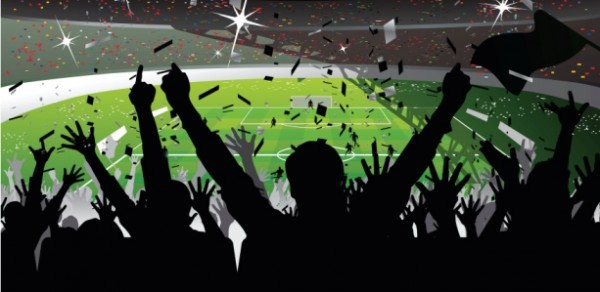 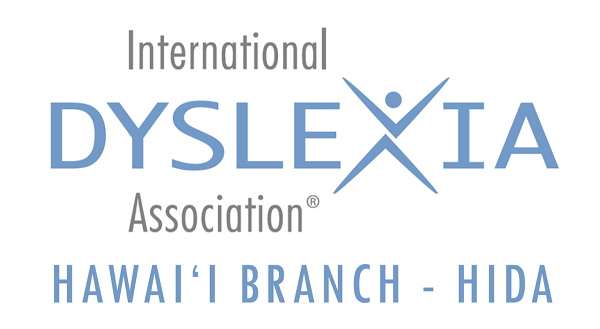 © HIDA 2022
HIDA’s Mission is to increase awareness 
of dyslexia in our community; provide support 
for people with dyslexia, their families and 
educators; promote teacher training; and, 
improve literacy for struggling readers.
KATHY FERGUSON, PH.D

Professor, University of Hawai‘i Mānoa


Author, A Resource Guide About Dyslexia for People in Hawai‘i



Certified Orton-Gillingham Private Tutor 


Past HIDA Board Member
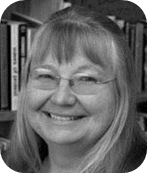 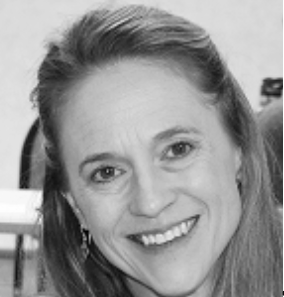 JENNIFER LEOIKI-DRINO

Mother of two children, one with learning differences


Parent Advocate and Coach



Private School Representative for SY 2021-2022 with SEAC 
(Special Education Advisory Council)


HIDA Board Member and Public Awareness Committee Chair
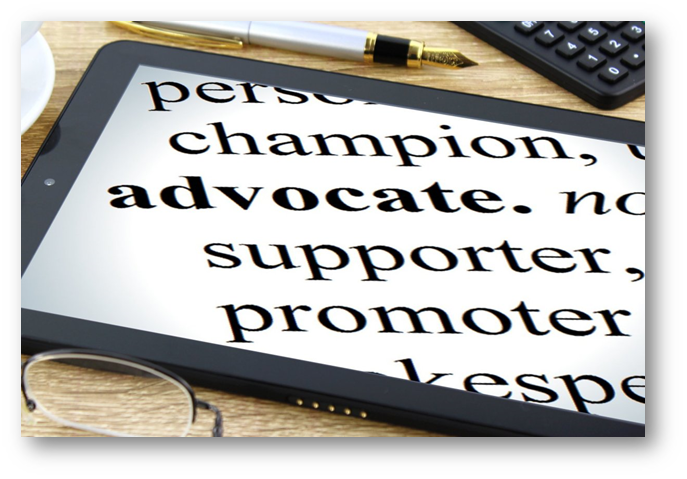 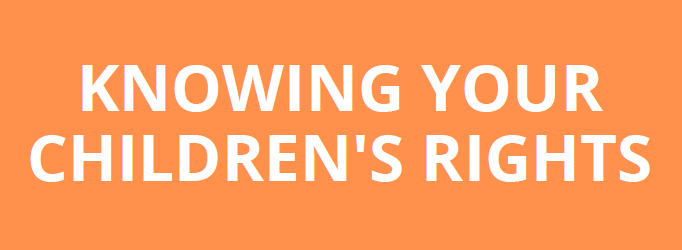 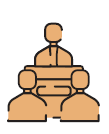 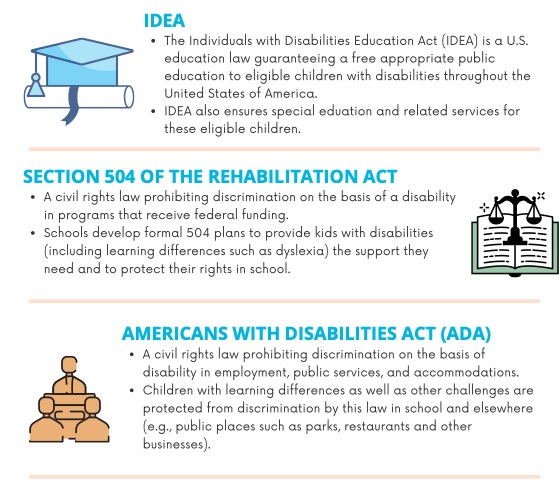 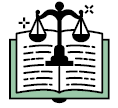 IDEA – Individuals with Disabilities Act
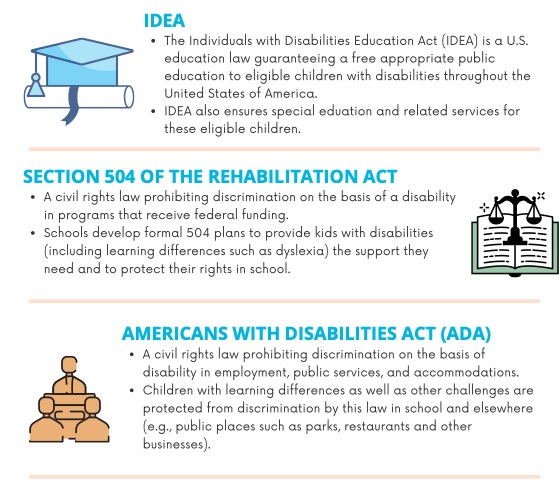 U.S. education law passed by Congress in 1975 & reauthorized in 1990
Guarantees a Free Appropriate Public Education (FAPE) to eligible children with disabilities throughout the United States of America

Also ensures special education & related services for these eligible children
[Speaker Notes: Only 50 years ago, Students with LD guaranteed education.  Before: Annie Sullivan/Helen Keller, separate schools for all students with disabilities.  IDEA:  public schools FAPE, ADA: all students with disabilities protected and are entitled to reasonable accommodations]
Section 504 of the Rehabilitation Act
Civil Rights Law prohibiting discrimination on the basis of a disability in programs that receive federal funding
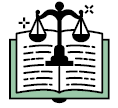 Schools develop formal 504 plans to provide kids with disabilities – including learning differences such as dyslexia –
the support they need to protect their rights in school
[Speaker Notes: 504: public schools, accommodations]
Americans with Disabilities Act (ADA)
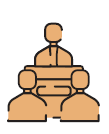 Civil Rights Law prohibiting discrimination on the basis of a disability in employment, public services & accommodations
Children with learning differences – such as dyslexia – are protected from discrimination by this law in school & elsewhere (e.g., public places such as parks, restaurants & other businesses)
[Speaker Notes: ADA: all students with disabilities protected and are entitled to reasonable accommodations]
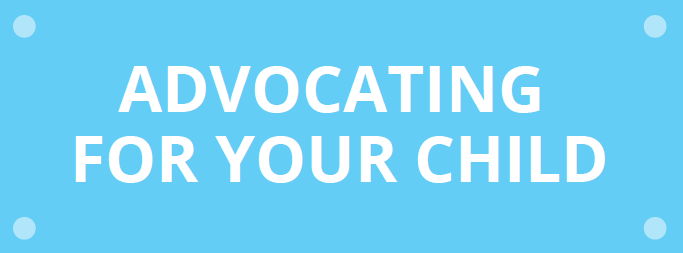 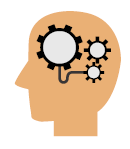 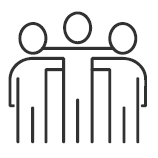 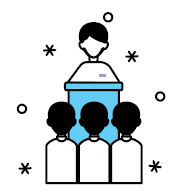 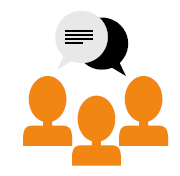 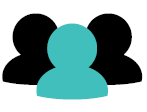 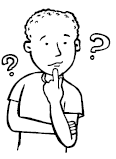 Understand Your Child’s Way of Learning
Get past your initial fears & denial.
Learn all you can about dyslexia

Be able to explain how dyslexia impacts your child

Become thoroughly familiar with assessments of your child’s learning

Know the strategies that help your child succeed

Understand which accommodations bypass your child’s challenges
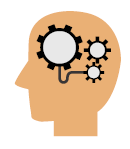 Be attuned to your child’s experiences.
Reflect on both your child’s successes & limitations.
Practice Communicating
Learn how to make clear requests & back them up with explanations.

Role-playing different situations & putting together the needed information in advance helps to build confidence
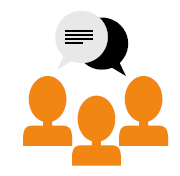 Your manner of communication can create allies or it can leave others confused or defensive.
Identify Supporters
You need to know people:
Whom you can trust

With whom you can comfortably share experiences

From whom you can seek advice
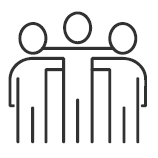 These supporters are a 
crucial life-long resource for you.
Meet with Teachers and Counselors
Opportunity for you to:
Get useful feedback

Provide your own perspective

Hear the reasoning behind the recommendations of others

Participate in creating your child’s IEP, 504 or other personal education plan
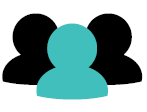 You can model how to advocate to help your child to develop their own self-advocacy skills.
SELF-ADVOCACY CARD
» Download card at HIDA website: hi.dyslexiaida.org

» Print card and fill in

» Give card to your teacher
Educate Others
Many people will be uninformed or misinformed about dyslexia.
Peers may be curious

Teachers may be unprepared

Employers may be hesitant
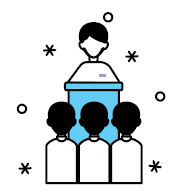 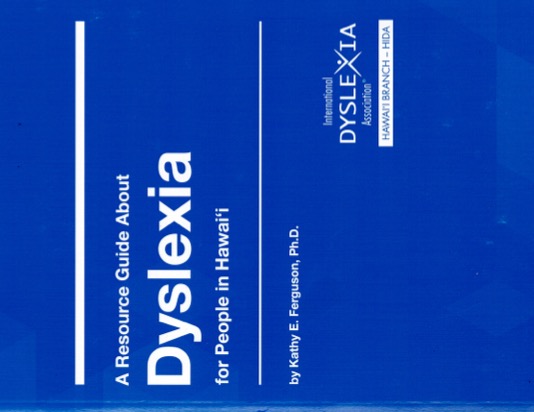 Each conversation will hone your advocacy skills & perhaps improve the situation for the next 
parent of a child with dyslexia.
Keep Thinking
As your child’s life circumstances change, their challenges & satisfactions will also evolve.
Reflect on both positive & negative experiences, looking for concrete methods of improvement
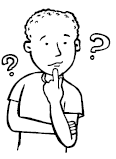 Self-evaluation is often you & your child’s 
greatest source of insight.
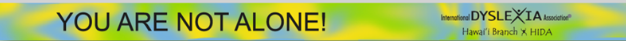 Email INFO.HI@DYSLEXIAIDA.ORG 
for a **free** silicone wristband for a student with dyslexia or other learning difference who is in need of some encouragement and inspiration

Mahalo to IDA Oregon Branch for the opportunity to join in sharing the self-advocacy card + wristband with students!
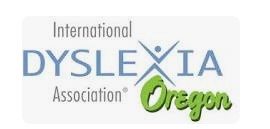 Keep Informed: HIDANews

https://hi.dyslexiaida.org/news/


Your Support Changes Lives 

https://hi.dyslexiaida.org/donate/donate/
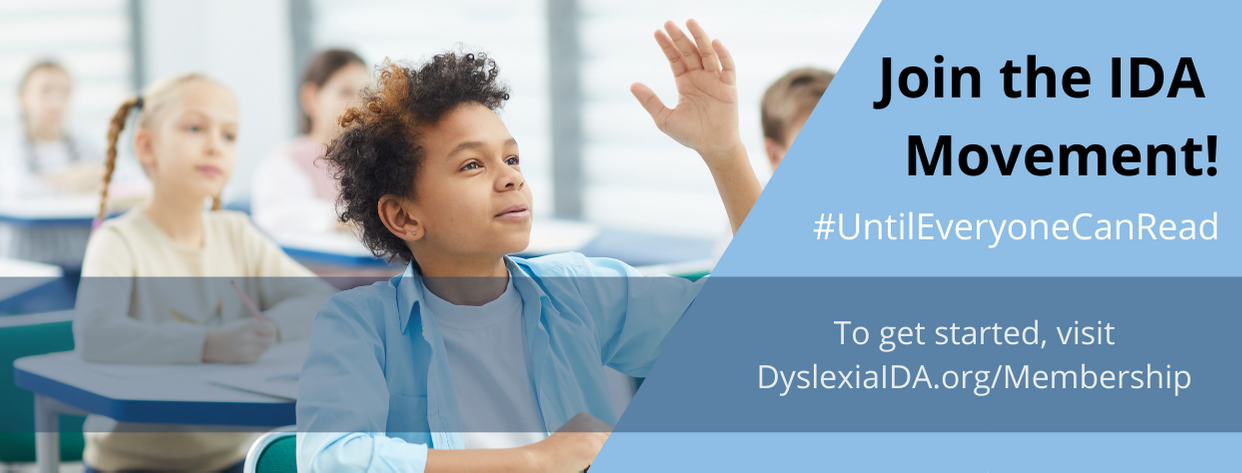 [Speaker Notes: See HIDAʻs table for more information]
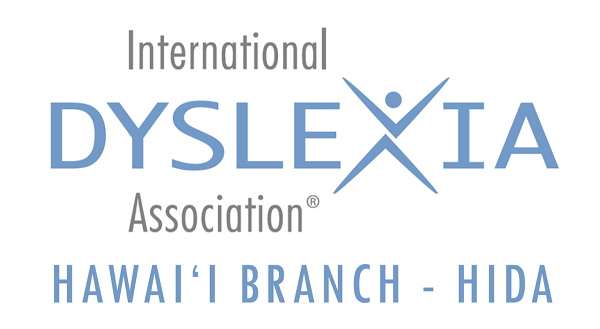 HI.DyslexiaIDA.org
	    		  info.HI@DyslexiaIDA.org
	   		  (808) 538-7007
			  @hawaiidyslexia
			  “Hawaii Dyslexia – HIDA YouTube”
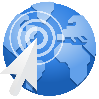 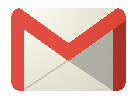 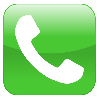 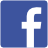 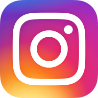 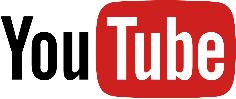